THE GREAT EXCHANGEThe Emerging Church
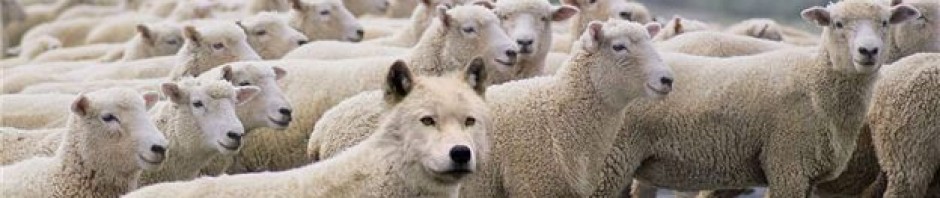 JoLynn Gower
352-2458   493-6151
jgower@guardingthetruth.org
HERESY #3: THE BIBLE ISN’T GOD’S INSPIRED WORD
“The Bible is a human product, rather than the product of divine fiat.”  Rob Bell
Confession:  We believe that the Bible is the Word of God, fully inspired and without error in the original manuscripts, written under the inspiration of the Holy Spirit, and that it has supreme authority in all matters of faith and conduct.
Emergents believe that the Bible is a “living, breathing document” that changes to meet the culture.
Confession:  We believe that the Bible is alive and working in our lives using unchanging permanent principles
WHAT THE BIBLE SAYS ABOUT ITSELF
2 Timothy 3:16  All Scripture is inspired by God and profitable for teaching, for reproof, for correction, for training in righteousness; 
Teaching: didaskalia: training; instruction in doctrine
Reproof: elegmon: refutation
Correction: epignorthosis: straightening or rectifying something that is wrong
Training in righteousness: paideia: bringing up (as rearing a child)
[Speaker Notes: No]
INTERPRETATION
2 Peter 1:20-21  But know this first of all, that no prophecy of Scripture is a matter of one's own interpretation, for no prophecy was ever made by an act of human will, but men moved by the Holy Spirit spoke from God.
 Own interpretation: idios epilusis: your personal explanation
    1.  Exegesis: what does it say?
    2.  Hermeneutics: what does it mean?
    3.  What permanent principles flow from the meaning?
    4.  How do the permanent principles apply to me?
Mark 13:31 Heaven and earth will pass away, but My words will not pass away. 
John 7:38  He who believes in Me, as the Scripture said, 'From his innermost being will flow rivers of living water.
WHAT SCRIPTURE SAYSABOUT ITSELF
John 19:37  And again another Scripture says, "They shall look on Him whom they pierced." 
Luke 4:21  And He began to say to them, "Today this Scripture has been fulfilled in your hearing.”
Matthew 24:15-16 "Therefore when you see the abomination of desolation which was spoken of through Daniel the prophet, standing in the holy place (let the reader understand), then those who are in Judea must flee to the mountains. 
Inerrancy: when all facts are known, the Bible, in the original autographs and properly interpreted/translated will be shown to be wholly true in everything it affirms, whether doctrine or morality or social, physical or life sciences
EVIDENCE FOR SCRIPTURE
There is more manuscript evidence for the Bible than for any other book ever written
The Bible has internal accuracy (internal evidence)
Geographical evidence supports scripture
Archaeological evidence supports scripture
Manuscript evidence supports scripture
Fulfilled prophecy supports scripture
The church did not create the books to be included in the canon; instead, the church recognized books that were inspired by God and included those books
Canon: Kanon (Greek) a measuring stick
OT (39 books or 24) but same content and NT (27)
MANUSCRIPT EVIDENCE NT
5300 complete Greek, 10000 vulgate, 9300 others; 24000 partial NT
 look at time differential between writing and manuscript date
Caesar ……100 BC ….900 AD…1000….10
NT …….40-100 AD…..125 AD …  85…24,000
Various versions (translations) fundamentally no difference
Much testimony by early church fathers supports the texts in the canon
MANUSCRIPT EVIDENCE OT
Dead sea scrolls gave great credence to the OT
Prior to their discovery, the time gap was 1300 years.  Now that gap is narrowed to 350 years
Talmudists  AD100-500
Massoretes (AD500-900)
Some differences noted from Dead Sea Scrolls 95% no change; 4.8% changes were spelling or punctuation; .2% content (scribal errors)
INTERNAL RELIABILITY
Is what is written credible?
Eye witness accounts claimed (Luke 1:1-3; 2 Peter 1:16; 1 John 1:3; John 19:35; Luke 3:1)
People who knew the authors verify their works (Iraneus in particular)
There are not contradictions
Scholars of textual criticism conclude that there is more evidence for the Bible than any other ancient literature
OTHER EVIDENCE
Cyrus: Isaiah 44:28; 54:1
Daniel’s 70 week prophecy
Historical cities are mentioned
Cultural norms that are mentioned are proven to be archaeologically and culturally correct 
Code of Hamurrabi; Ebla tablets
Hittites existence confirmed
Mari tablets (city of Nahor; how land is bought)
Nuzi tablets (wife/slave girl if no children; stolen family idols))